A Declaração de Acessibilidade- Web e Apps -
O DL n.º 83/2018, de 19 de outubro
Jorge Fernandes
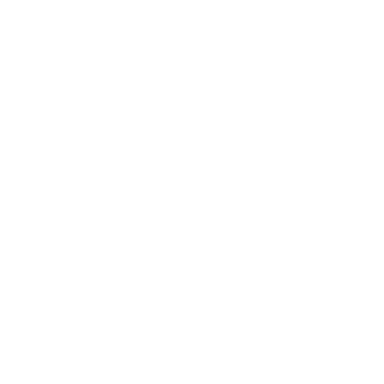 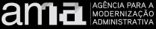 Equipa de Experiência Digital
Direção de Transformação Digital
4 Momentos legislativos da Acessibilidade Web
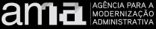 A12e Web: 4 Momentos legislativos
1999: RCM n.º 97/99, 26 de agosto
Acessibilidade dos sítios da Administração Pública na Internet pelos Cidadãos com Necessidades Especiais.
2007: RCM n.º 155/2007, 2 de outubro
Acessibilidade pelos cidadãos com necessidades especiais aos sítios da Internet do Governo e dos serviços e organismos públicos da administração central.
2011/12: Lei n.º 36/2011, 21 de junho + RCM n.º 91/2012, 8 de novembro
Lei que estabelece a adoção de normas abertas nos sistemas informáticos do Estado.
Regulamento Nacional de Interoperabilidade Digital (RNID).
A12e Web: 4 Momentos legislativos
DL n.º 83/2018, de 19 de outubro
Alterou a Lei n.º 36/2011 – normas abertas nos sistemas informáticos do Estado (introduziu um grupo-alvo mais alargado)
Alterou RNID – RCM n.º 2/2018, de 5 de janeiro (introduziu uma nova norma = WCAG 2.1 = EN301 549)
Esquema sancionatório remete para a Lei n.º 46/2006, de 28 de outubro – Lei que proíbe e pune a discriminação em razão da deficiência e da existência de risco agravado de saúde
DL n.º 83/2018Um grupo-alvo mais alargado
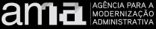 DL n.º 83/2018: Um grupo-alvo mais alargado... O que tínhamos
Ao RNID 2012/2018 (Lei n.º 36/2011, de 2 de junho)
Órgãos de soberania;
Serviços da administração pública central, incluindo institutos públicos e os serviços desconcentrados do Estado;
Serviços da administração pública regional;
Setor empresarial do Estado.
DL n.º 83/2018: Um grupo-alvo mais alargado... O que adicionámos
Pelo DL n.º 83/2018:
+ autarquias locais;
+ ONGs da área da deficiência;
+ Instituições de ensino superior, estabelecimentos de educação pré-escolar e de educação escolar, públicas e privadas com financiamento público.
DL n.º 83/2018Novas metas para implementação
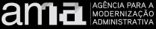 Novas metas de implementação
Em conformidade “AA” das WCAG 2.1
Sítios Web:
Sítios Web “antigos” (feitos antes de 23 de setembro de 2018) 
até 23 de setembro de 2020;
Sítios Web “novos” (feitos depois de 23 de setembro de 2018)
Até 23 de setembro de 2019;
Aplicações móveis:
Até 23 de junho de 2021
DL n.º 83/2018Uma metodologia de avaliação + exigente
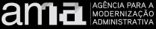 Uma metodologia de avaliação mais exigente
Procedimento simplificado automático (obrigatório)
Procedimento simplificado manual (obrigatório)
Testes de usabilidade c/ PcD (recomendado)
Avaliação automática (obrigatória)Procedimento simplificado
AccessMonitorwww.acessibilidade.gov.pt
AccessMonitor – relatório de uma página
MyMonitor – monitoriza uma amostra de um sítio Web (privado)
Observatório Português da Acessibilidade (público)
Passar a bateria de testes para o ‘AA’ das WCAG
Amostra: (art.º 9º do DL n.º 83/2018)
Homepage + todas as páginas do domínio ligadas à 1ª
Declaração
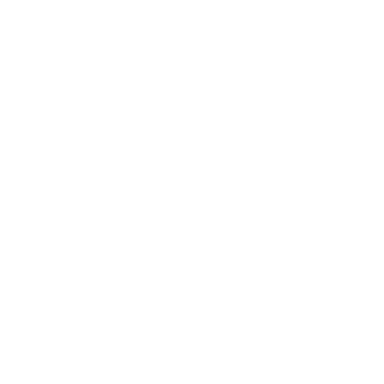 Avaliação automática
Avaliação Manual (obrigatória)Procedimento simplificado
Checklist “10 aspetos de acessibilidade funcional”
Declaração
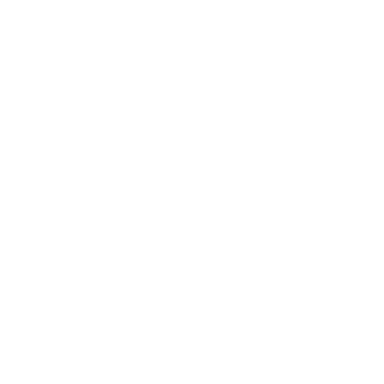 Menus de navegação
Títulos e subtítulos
Tabelas de dados
Formulários
Gráficos e imagens-link
Avaliação automática
Chklist “10 aspetos”
Contraste
Players de vídeo e áudio
Estrutura da página
Sintaxe de HTML
Ficheiros PDF
Fonte: https://amagovpt.github.io/kit-selo/checklists/checklist-10aspetos.html
Testes de Usabilidade (recomendado)
Testes com pessoas com necessidades especiais na utilização de um computador
4 utilizadores sem necessidades especiais
2 utilizadores com necessidades especiais
Visão, audição, intelectual, motor
Declaração
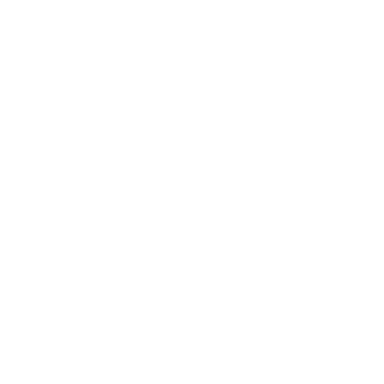 Avaliação automática
Chklist “10 aspetos”
Testes c/ utilizadores
Preencher a Declaração de Acessibilidade e Usabilidade
Feito a:
Avaliação automática
Recolhidas as evidências da Checklist “10 aspetos críticos”
Levado a efeito os testes de usabilidade (recomendado)
Estamos em condições de criar a Declaração:
Gerador: https://amagovpt.github.io/gerador/
Declaração
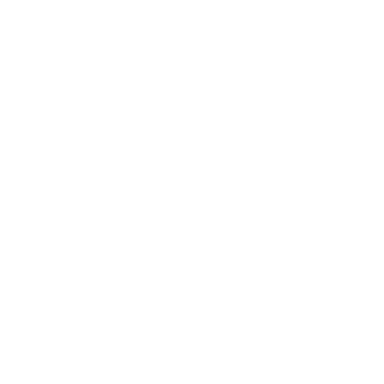 Avaliação automática
Chklist “10 aspetos”
Testes de Usabilidade
O Selo de Usabilidade e Acessibilidade
Bronze – Prata - Ouro
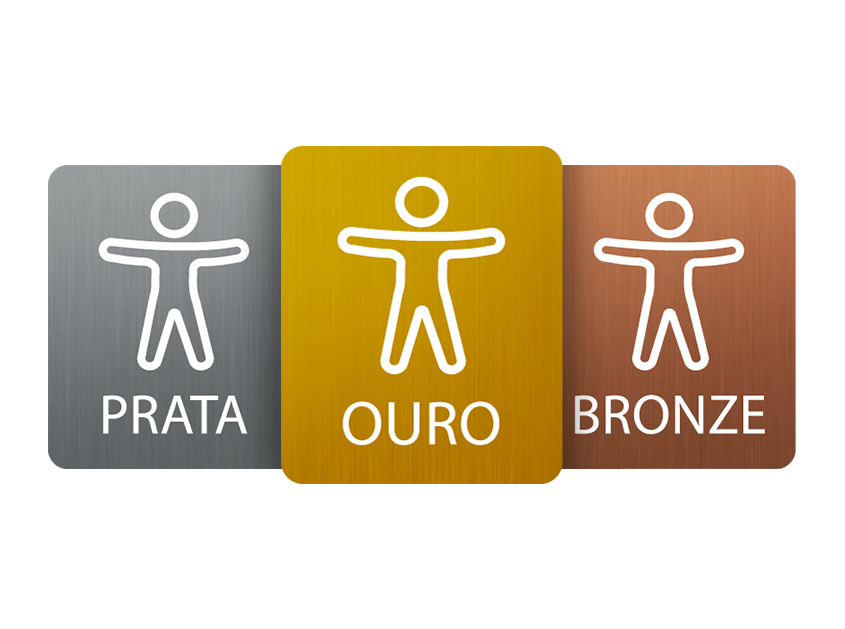 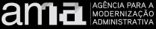 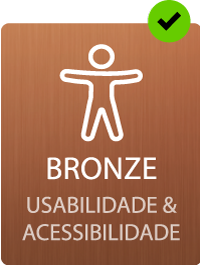 Selo Bronzeselo.usabilidade.gov.pt
+ Checklist Conteúdo (75% dos 17 requisitos)
Declaração
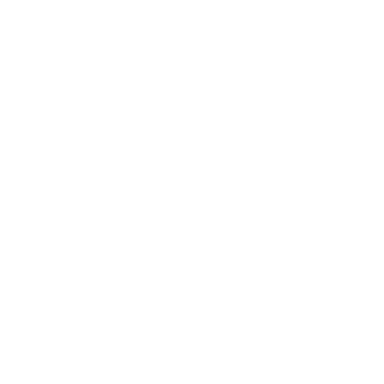 Avaliação automática
Chklist “10 aspetos”
Chklist “conteúdo”
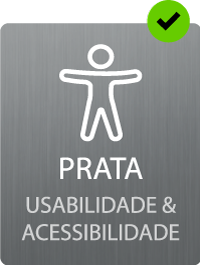 Selo Prataselo.usabilidade.gov.pt
+ Checklist Transação (75% dos 13 requisitos)
Declaração
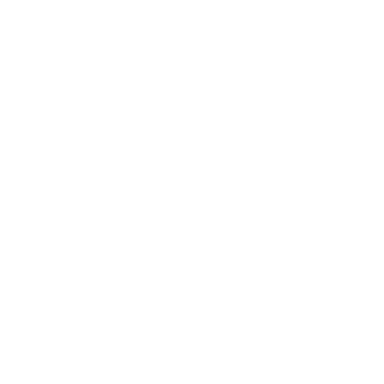 Avaliação automática
Chklist “10 aspetos”
Chklist “conteúdo”
Chklist “transação”
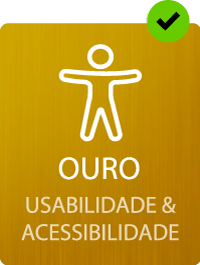 Selo Ouroselo.usabilidade.gov.pt
Testes com pessoas com necessidades especiais na utilização de um computador
4 utilizadores sem necessidades especiais
2 utilizadores com necessidades especiais
Visão, audição, intelectual, motora
Declaração
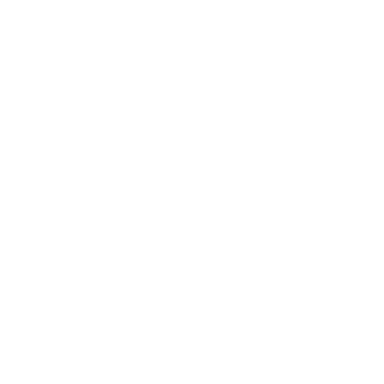 Avaliação automática
Chklist “10 aspetos”
Chklist “conteúdo”
Chklist “transação”
Testes c/ utilizadores
Ecosystem of the PT Evaluation Tools (4 + 1)(http://accessmonitor.acessibilidade.gov.pt)
(...)
AccessMonitor
(...)
(...)
(...)
Observatory
MyMonitor
StudyMonitor
Referências
www.acessibilidade.gov.pt
Ecossistema de ferramentas de validação de acessibilidade: http://accessmonitor.acessibilidade.gov.pt 
Gerador da Declaração de Acessibilidade: https://amagovpt.github.io/gerador/#create 
Checklists do Selo de Usabilidade e Acessibilidade: https://amagovpt.github.io/kit-selo/checklists/ 
Um exemplo de uma Declaração de Acessibilidade e Usabilidade – o Sítio Web do selo: https://selo.acessibilidade.gov.pt/acessibilidade/   OU https://selo.usabilidade.gov.pt/acessibilidade/